ENERGETIKA
Obnovljivi izvori energije
Prijenos i pretvorba gibanja
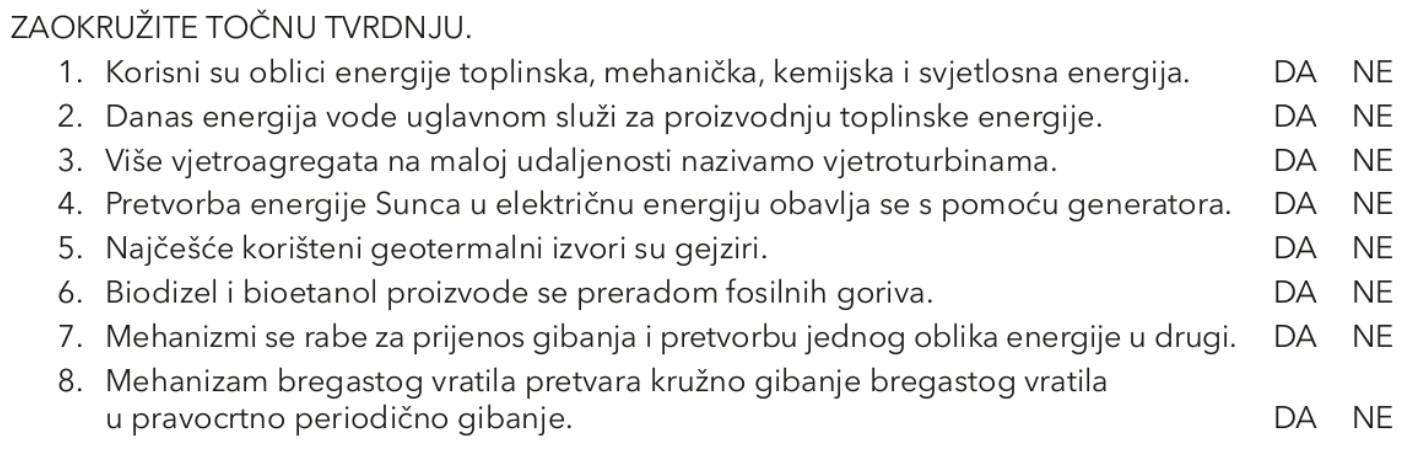 gibanja
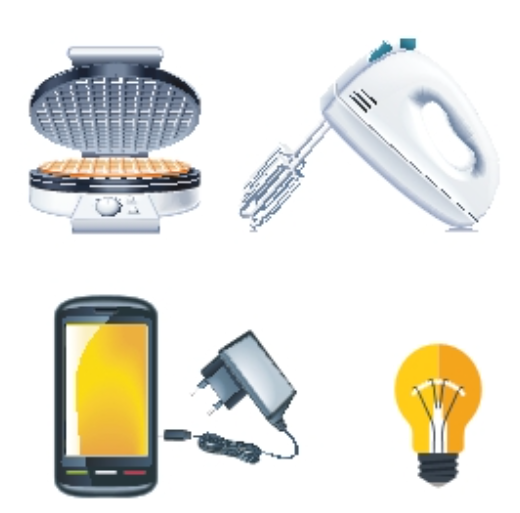 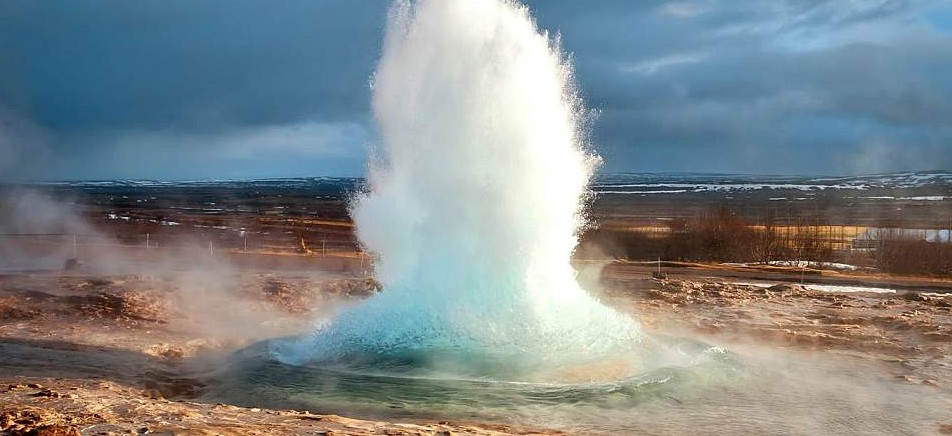 Vjetroelektrana = više vjetroagregata
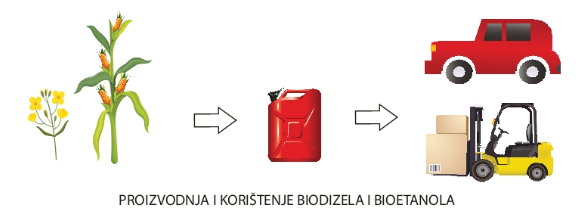 Svjetlosna
energija
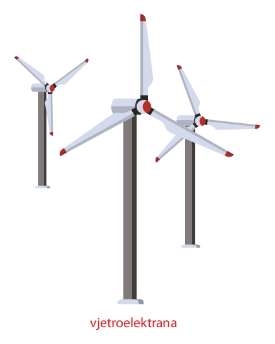 Gejzir
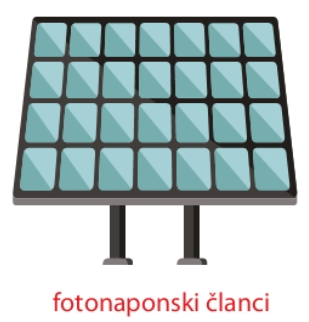 Toplinska
Mehanička
Vjetroturbina
Fotonaponski članak
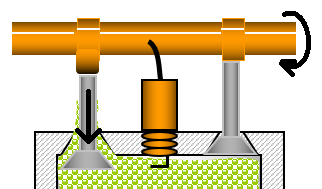 Vjetoagregat
Električna energija
Kemijska
Svjetlosna
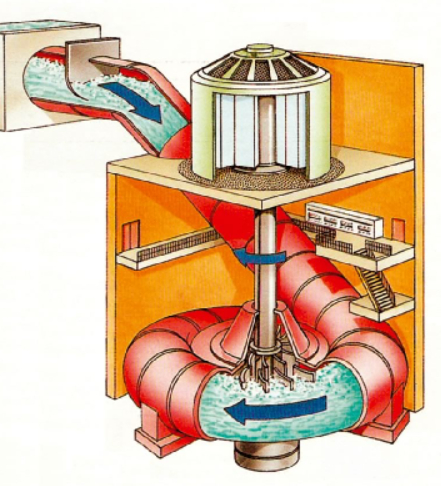 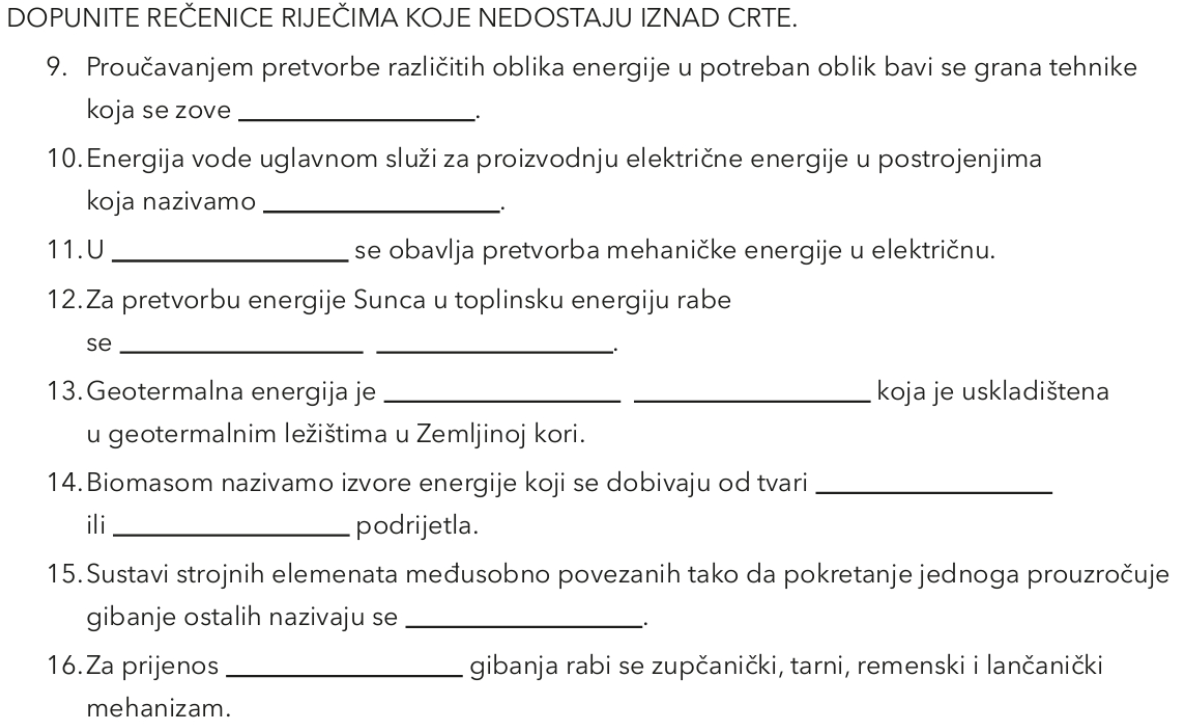 energetika
hidroelektrane
generatoru
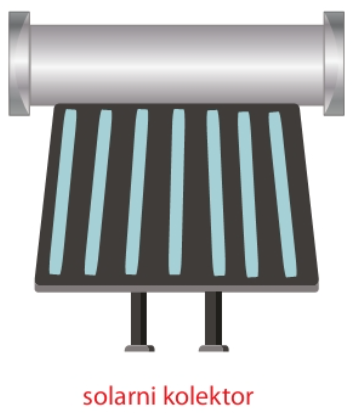 kolektori
solarni
energija
toplinska
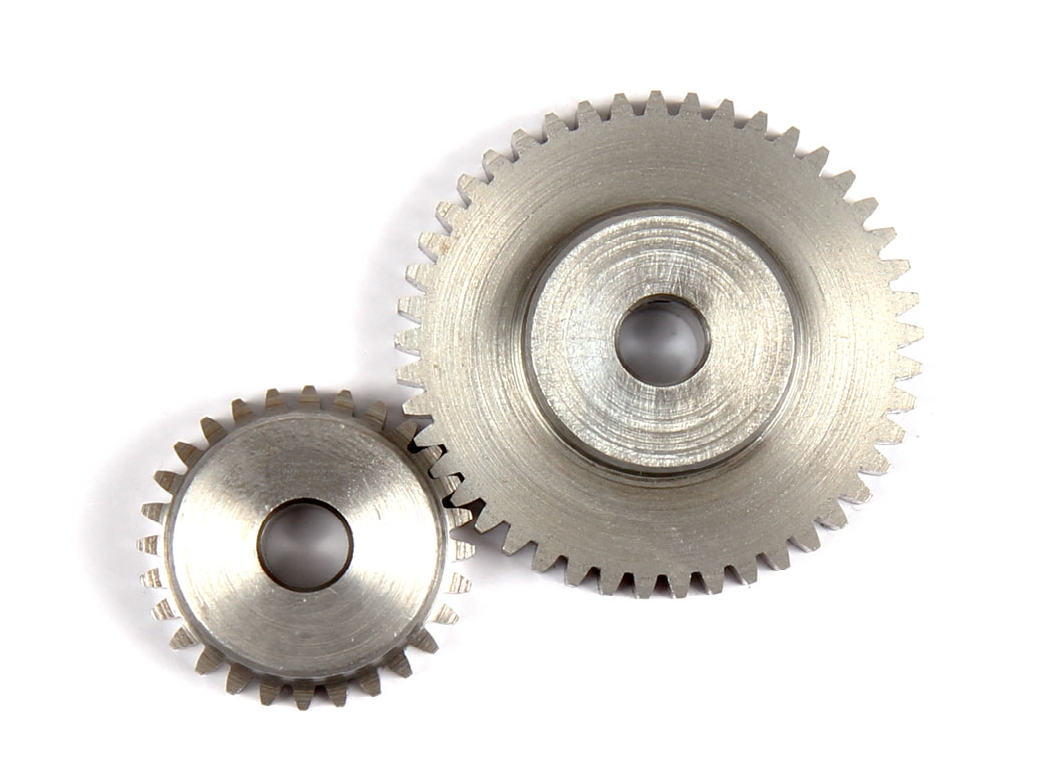 biljnog
životinjskog
mehanizmi
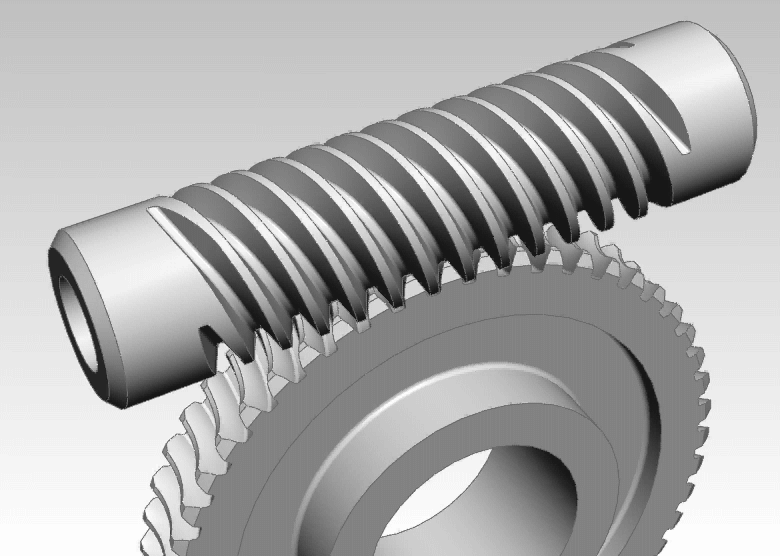 kružnog
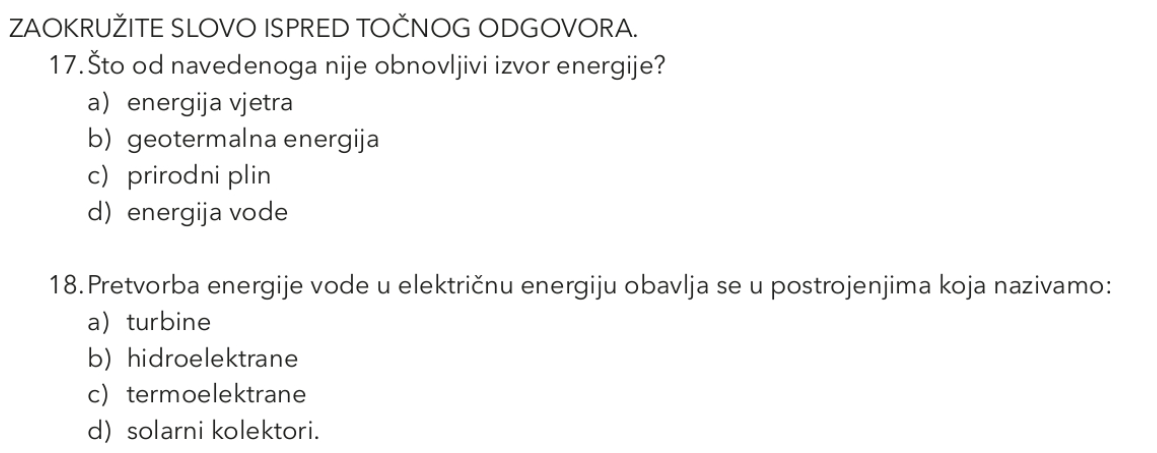 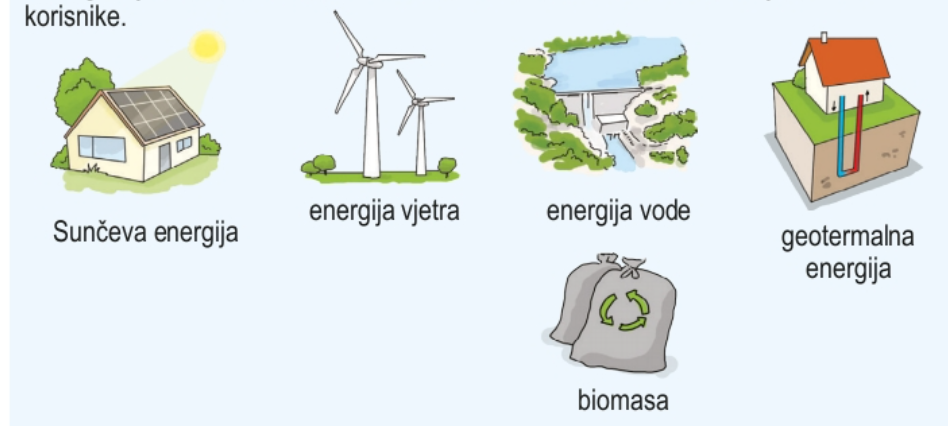 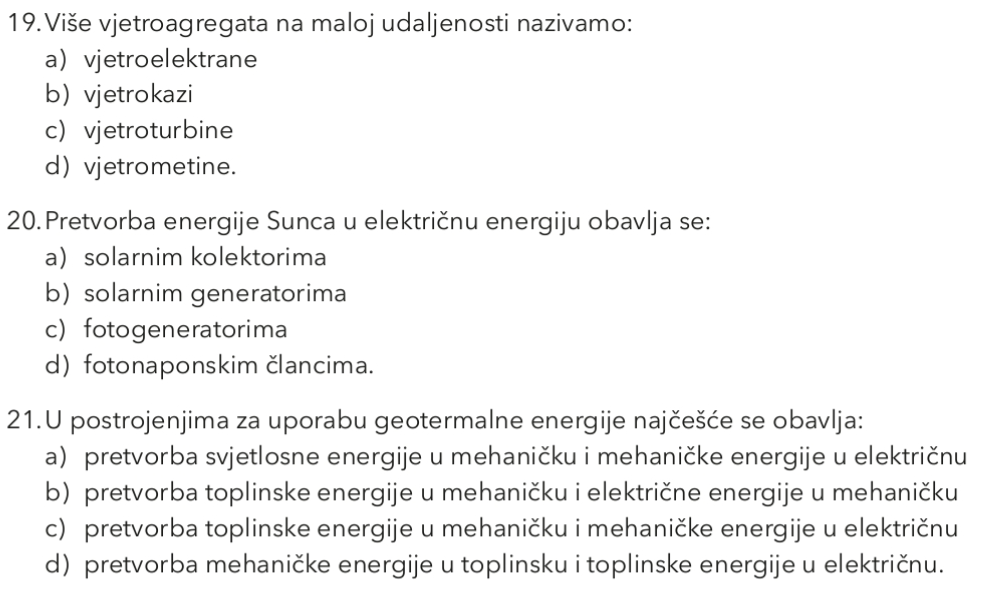 Vjetroelektrana = više vjetroagregata
Svjetlosna
energija
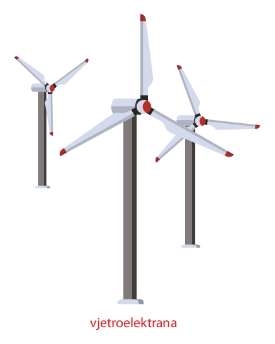 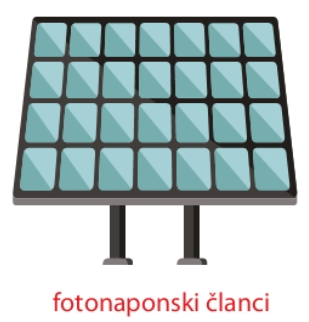 Vjetroturbina
Fotonaponski članak
Vjetoagregat
Električna energija
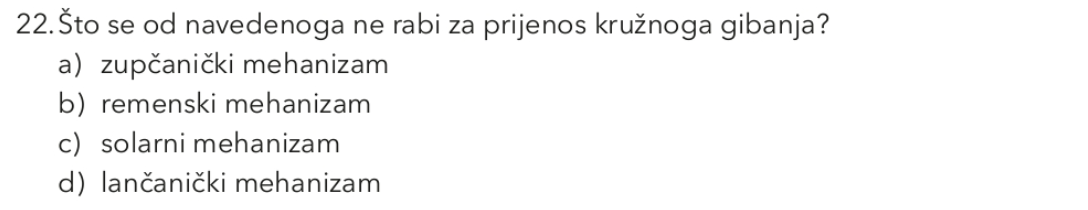 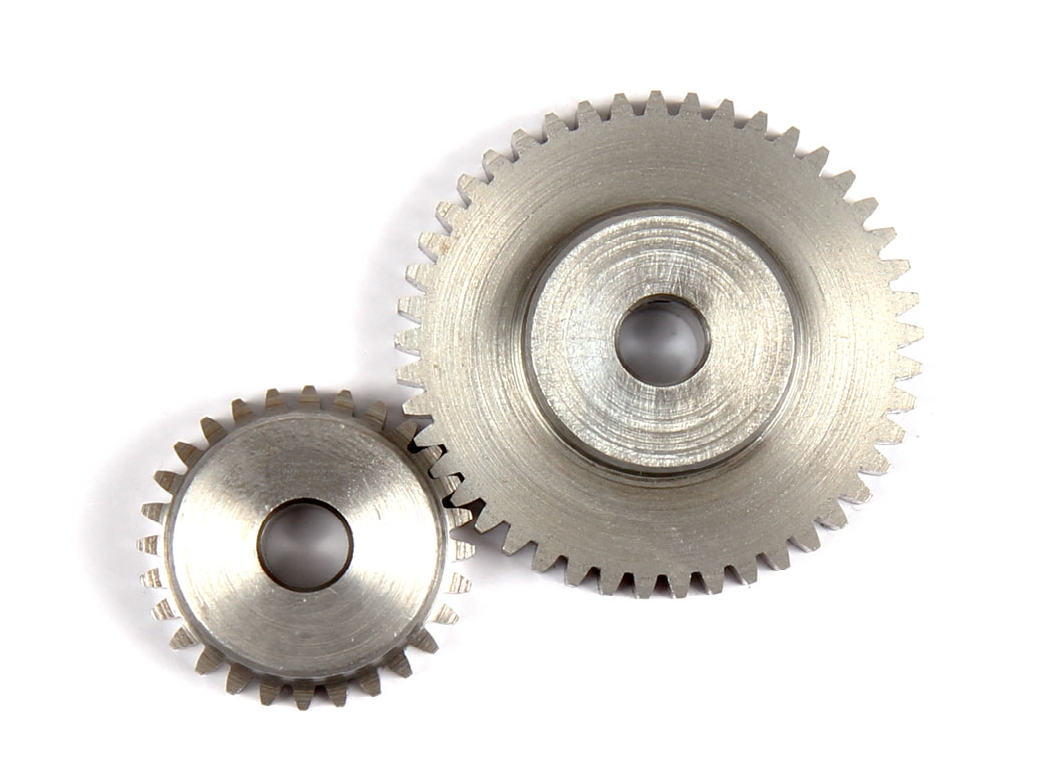 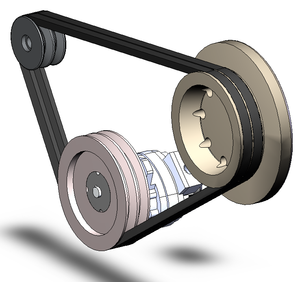 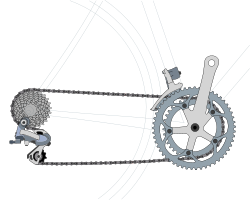 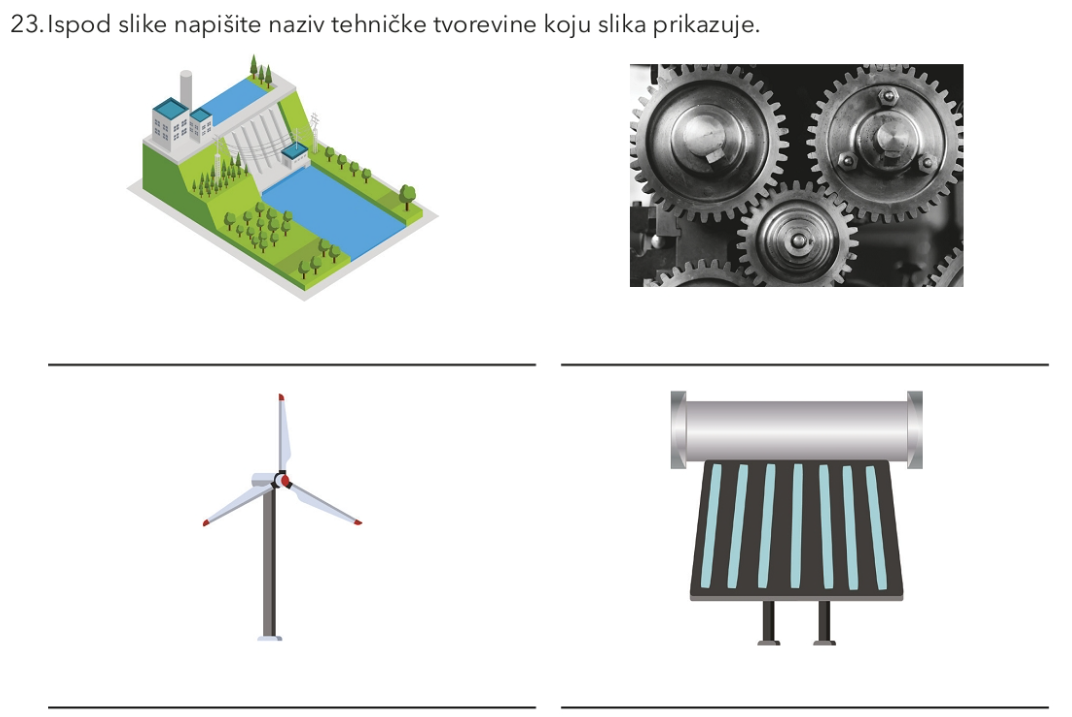 a)
b)
Hidroelektrana
Zupčani mehanizam
c)
d)
Vjetroagregat
Solarni kolektor